Pride and PrejudiceJane Austen
DR. LILY MONDAL
ASSTT. PROFESSOR
HOOGHLY WOMEN’S COLLEGE
Pride and PrejudiceJane Austen
Born :  Stevenson, Hampshire, England Dec16,1775
Died: Winchester, Date: July18,1817
Pride and Prejudice 1813, Sense and Sensibility 1811,
 Mansfield Park 1814, Emma 1815
First Impressions
Contemporary of Walter Scott
Perfected Domestic novel
Borrows realism from  Defoe
Comic aptitude from Fielding
Characters grow from her plot; complex and round;
 minute observation
Criticism: ‘Ivory-towered’ ‘the two inches of ivory’ show the limitations of her art
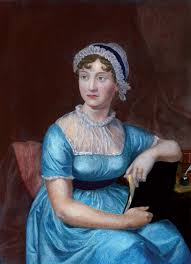 JANE AUSTEN
Contribution  to the Art of Fiction
Well-knit plot
Hold upon the psychology of her ‘dramatic personae’
Realism (sketches events, characters and dialogues which are psychologically true and perfect)
Prose-style: precision, exactness and truth
Plots: Psychological, Ironic, Dramatic and Comic
Dialogues: correctness

***static plot construction
Art of Characterisation
Portraiture of Middle-class People
Galaxy of Fine Characters
Detachment and Sympathy
Psychological Characterisation
Allegorical Characters
Female characters are drawn better
Dramatic Method of Characterisation
Complex Characters
CHAPTER-1
‘It is a truth universally acknowledged that a single man in possession of a good fortune must be in want of a wife’
Mr. and Mrs Bennet :  Five Daughters: Jane, Elizabeth, Mary, Kitty and Lydia
Bingley arrives in Netherfield Park
Mr. Bennet is partial towards Elizabeth
CHAPTER-2
Mrs. Bennet is in a state of despair unless her husband makes the formal  call on Mr. Bingley, there is a little hope that her daughters can meet him. Elizabeth hopes  that they will be introduced by Mrs. Long to Bingley at the assemblies
CHAPTER-3It is through Lady Lucas they learn that Bingley is “ Quite young, wonderfully handsome, extremely agreeable”Mr. Bingley returns back to London but comes back with two sisters, one brother-in-law and a friend, Mr. DarcyMr. Darcy dances only with the sisters of Bingley and refuses to be introduced to another ladyMr. Darcy draws the attention of the ladies by his fine tall personality, handsome features and noble bearingMr. Bingley finds that Elizabeth has been without a partner for the last two dances he approaches Darcy who is also standing  engaged to dance with Elizabeth, but Darcy coldly refuses saying that Elizabeth is not handsome enough to tempt him. Elizabeth’s pride is hurt but being of lively and humorous disposition she dismisses it casually.